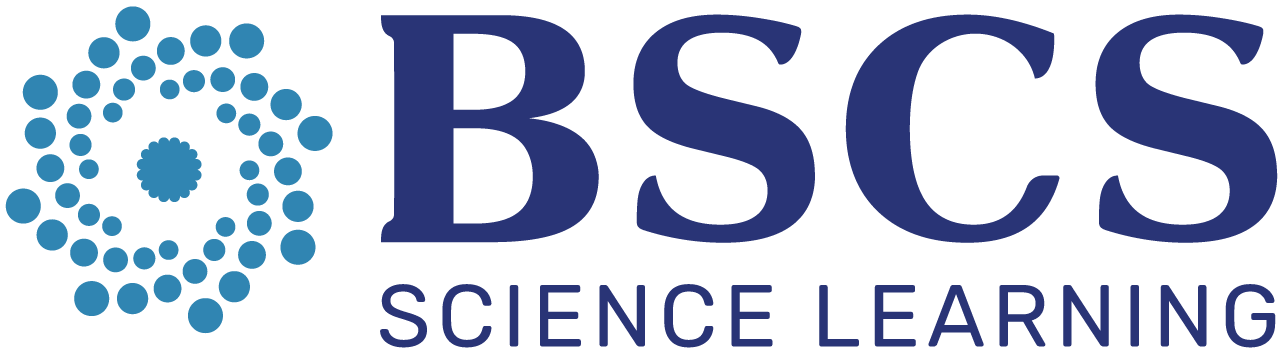 STeLLA Scale Up and Sustainability Study (SSUP)
Summer Kick-off
Month, Day, 2023
[Speaker Notes: What is my role for the summer? What is my time commitment?
What is the kick-off? What is my role?
What do I need to do to prepare for the summer?
What are the units?
How does STeLLA attend to equity?]
Welcome & Introductions
Introductions in Break-out Rooms
Name, role, school, & district
What will bring/is bringing you joy this summer?
I am here because…

Next Steps
Listen for patterns in your responses
Focus Questions
What is STeLLA and what will this experience be like?

What is the STeLLA Scale-up and Sustainability Study and what will be my role/responsibilities?

What are the benefits of joining the STeLLA professional learning program?
Working in Community: Using Norms
Why are norms important?
Add ideas to Jamboard
How have you used norms in the past?
Unmute and share your responses
How we’ll work: STeLLA Norms
The Basics
Arrive prepared and on time; stay for the duration.
Remain attentive, thoughtful, and mindful of our community; eliminate interruptions.
Make room for participation from all and monitor your talk time.

The Heart
Keep the goal in mind: We are analyzing teaching to improve student learning.
Share your ideas, uncertainties, disagreements, and questions.
Expect and ask questions to deepen everyone’s learning!
STeLLA Program Goals
Deepen knowledge of teaching and learning 
Increase ability to analyze and reflect on teaching and learning
Increase ability to use content knowledge and knowledge of teaching and learning to transform classroom practice 
Deepen teacher content knowledge 
Increase student learning in science
[Speaker Notes: What resonates w/ you about these goals? Jam to mark up and discuss the text.]
Effective Science Teaching and Learning
Quickwrite: 
What does effective science teaching and learning look like?
What are teachers doing?
What are students doing?
What is the classroom like?
Be prepared to share your ideas
A Little Background: Science Teachers Learning from Lesson Analysis
STeLLA is:
A video-based approach to professional learning that focuses teachers’ attention on key features of effective science instruction.
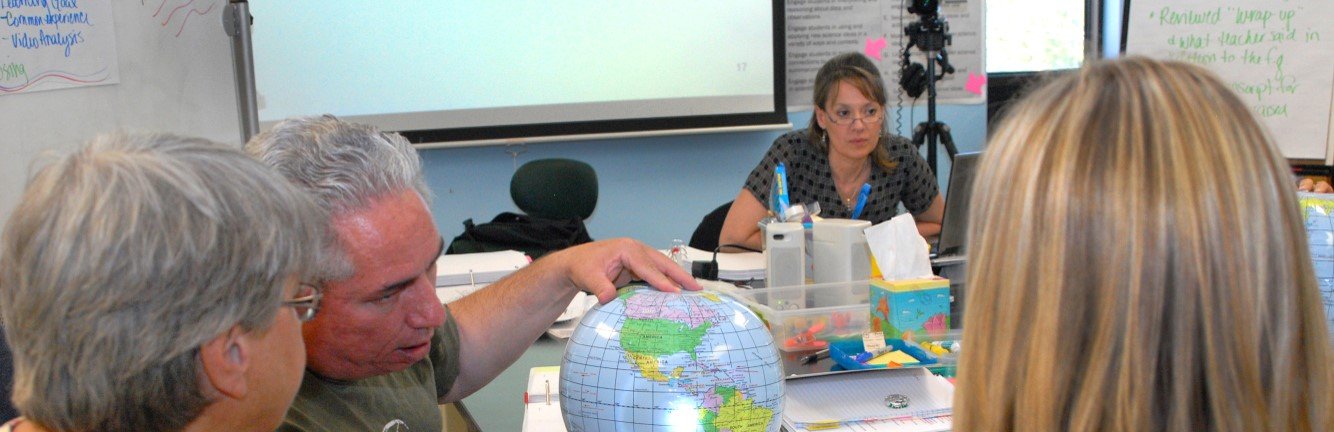 STeLLA Conceptual Framework
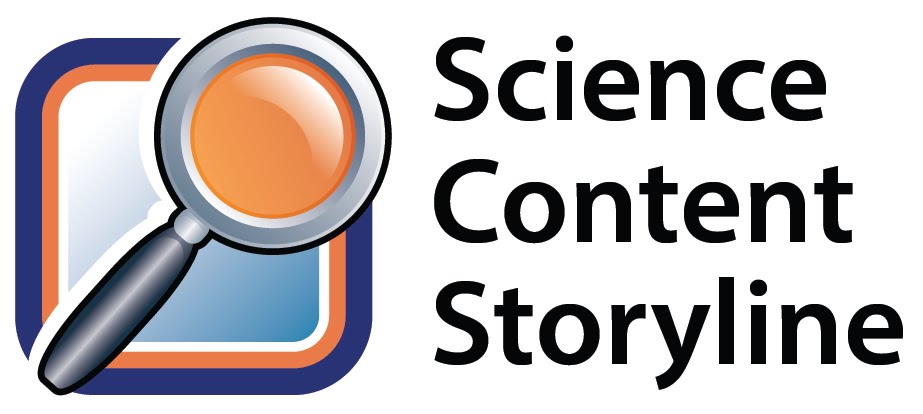 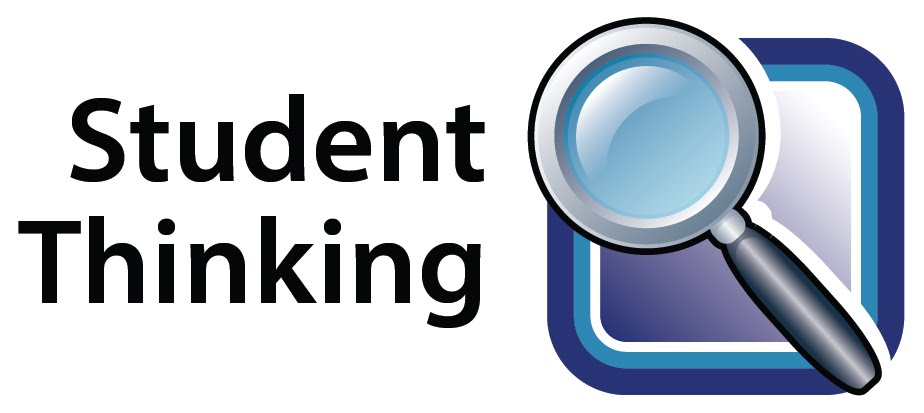 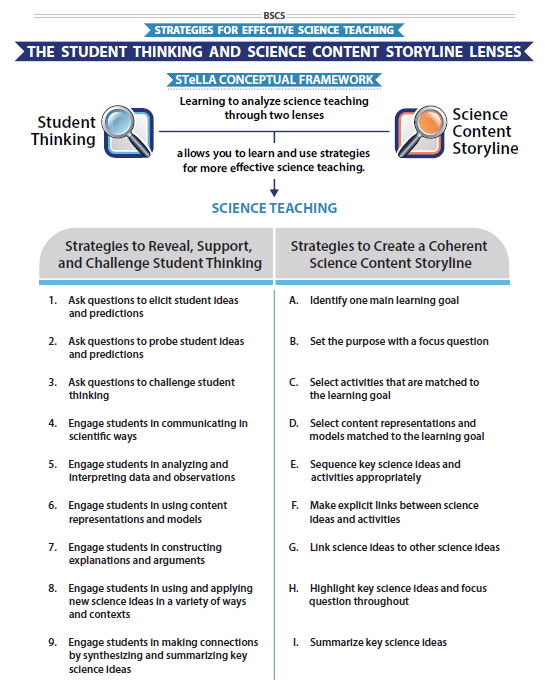 STeLLA Conceptual Framework
High-leverage teaching strategies
The STeLLA Experience
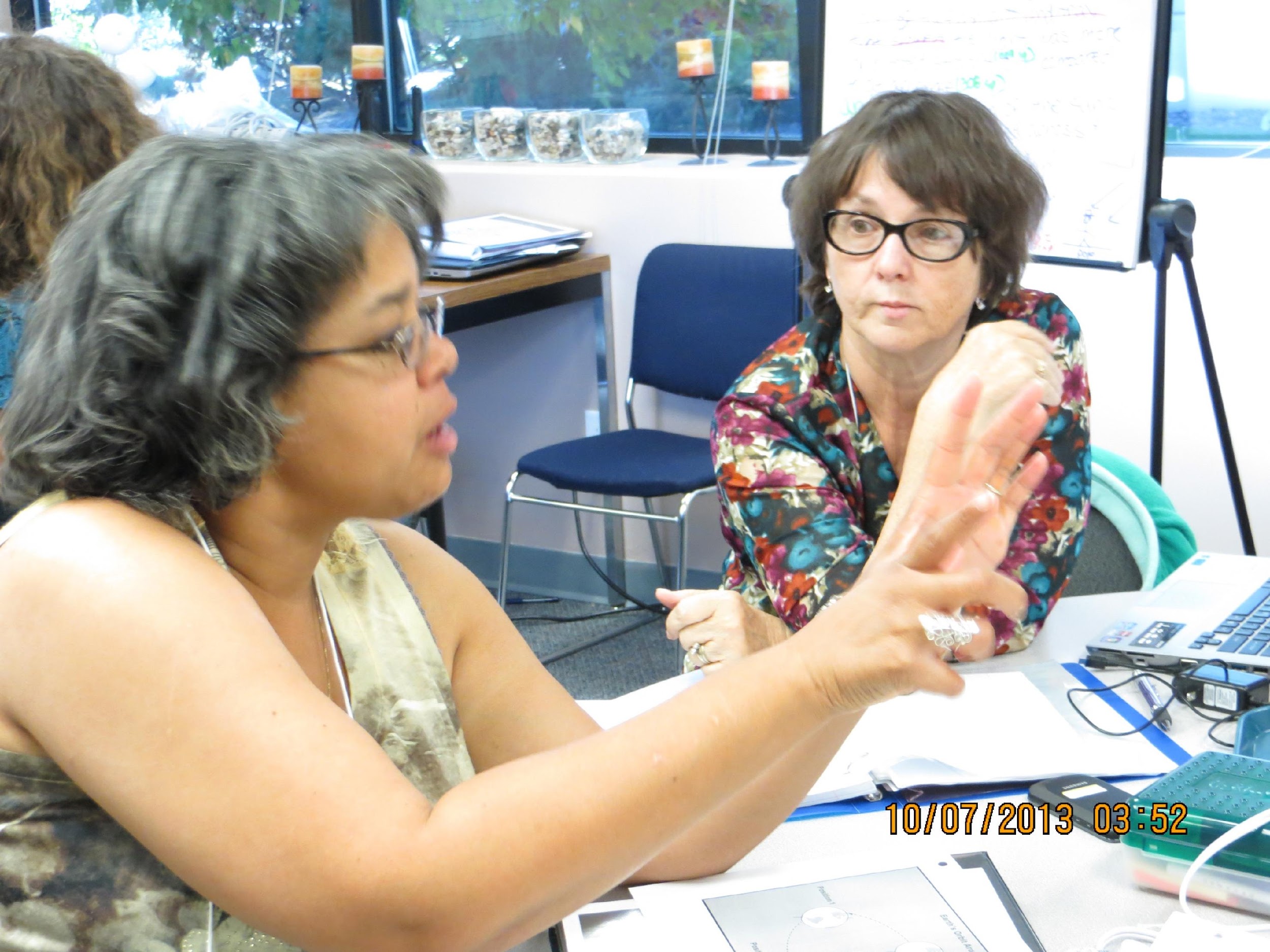 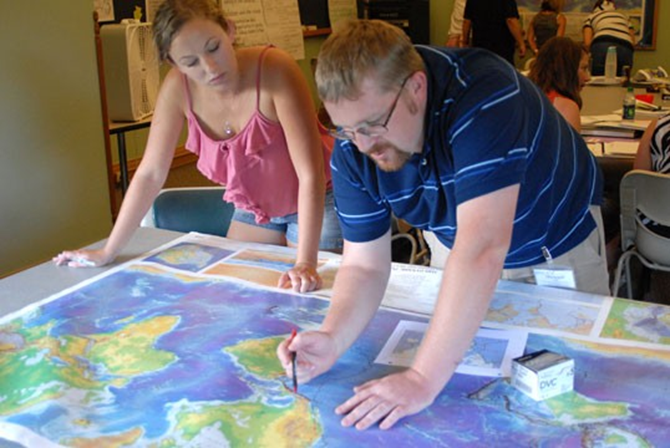 Small Learning Communities
Analyze video of other teachers
Analyze our own video
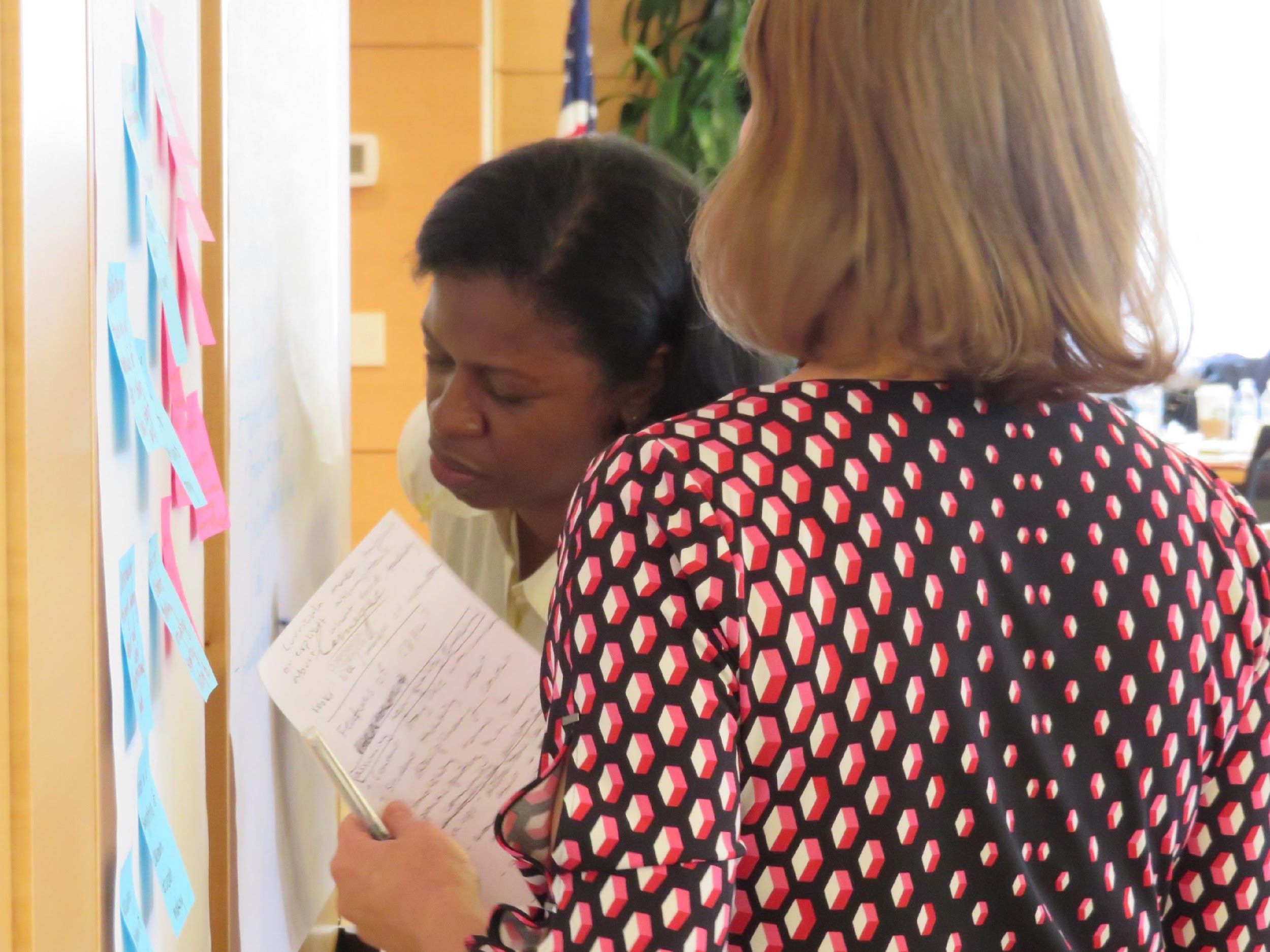 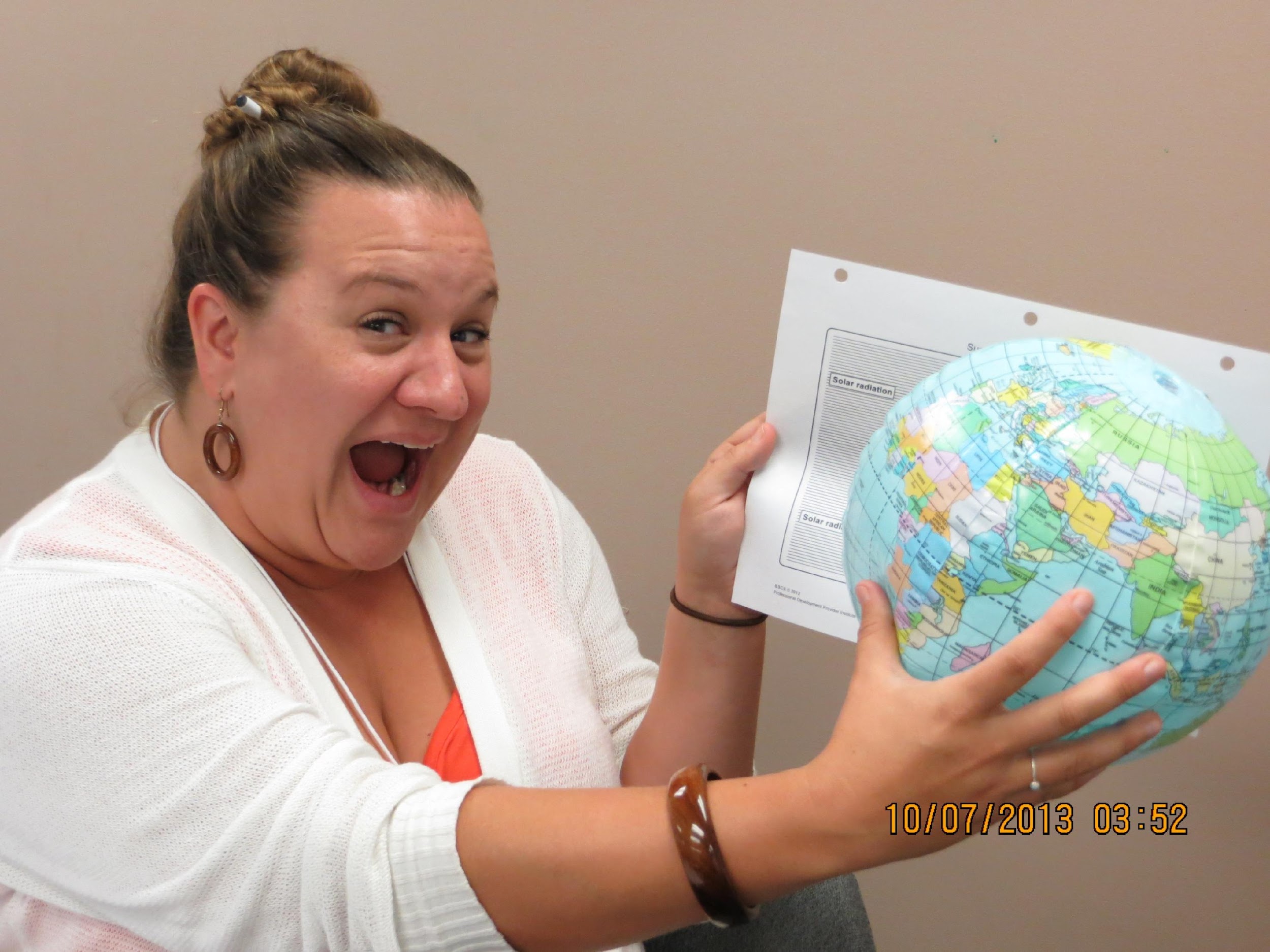 Classroom Use of 
Model Units
Plan, do, & reflect on practice
Collect artifacts
[Speaker Notes: PLCs in SGs during institutes and study group sessions
Institutes range from 5 to 10 day summer institutes]
STeLLA Theory of Change
Program
Student Outcomes
Teacher Outcomes
Teacher Science Content Knowledge
STeLLA Professional Development 
Program
Student Science Content Knowledge
Teaching Practice
Teacher Pedagogical Content Knowledge
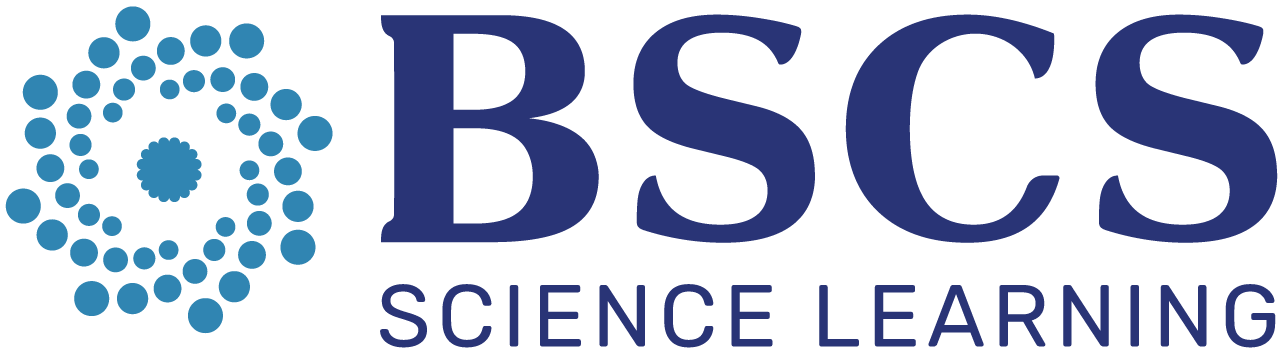 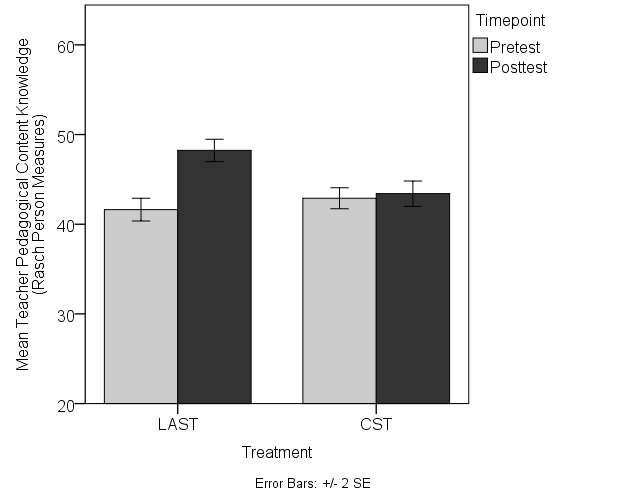 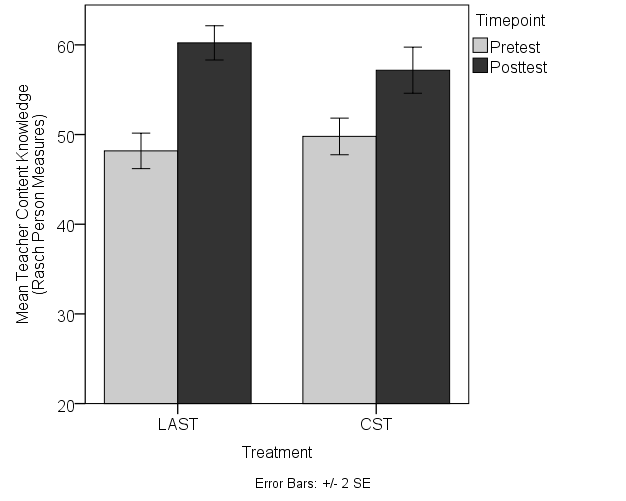 Teacher Science Content Knowledge
Teacher Pedagogical Content Knowledge
Results
p<0.001
Hedges’ g=0.66
p<0.001
Hedges’ g=1.17
STeLLA PD 	     Content Deepening
STeLLA PD 	     Content Deepening
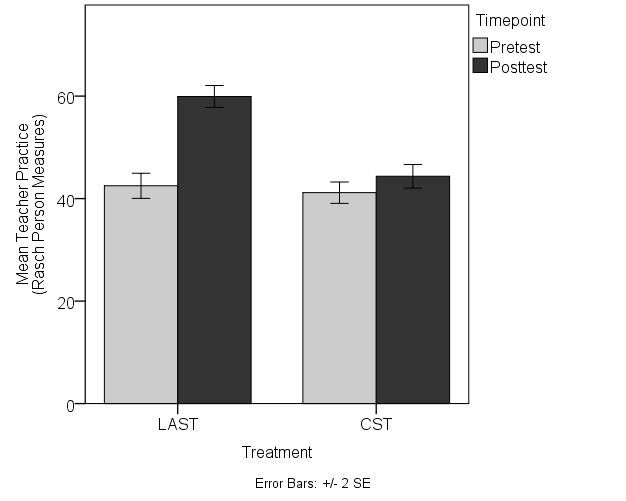 Teaching Practice
Student Science Content Knowledge
p<0.001
Hedges’ g=2.05
STeLLA PD 	     Content Deepening
Results
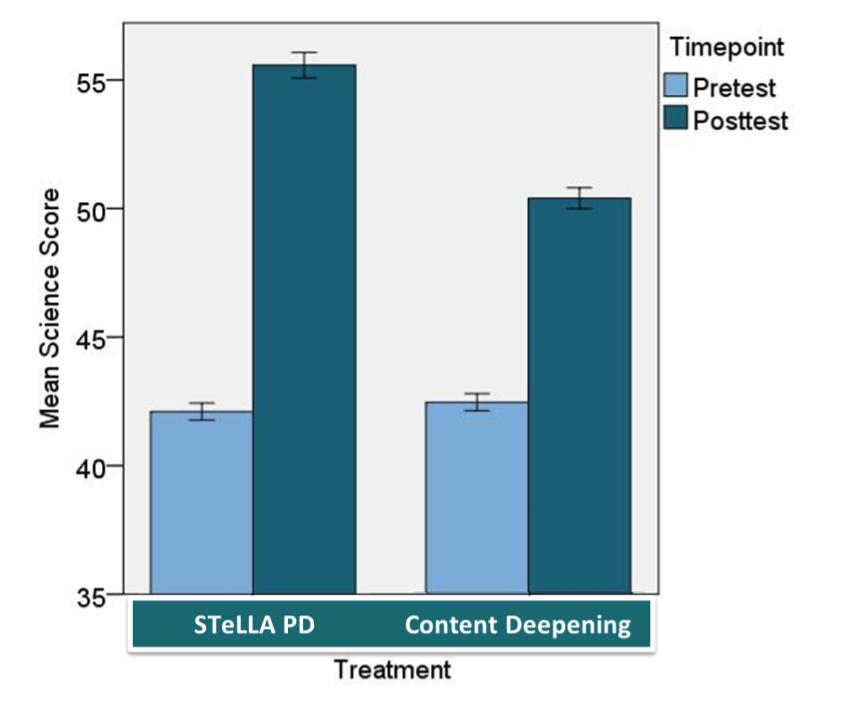 Student Science Content Knowledge
p<0.001
Hedges’ g=0.68
[Speaker Notes: Susan…the transition out could be something like…this program has impact and is worthy of scaling and sustaining.]
Key SSUP Study Objectives
Cohort 1
Cohort 2
PILOT Teachers
Led by BSCS PDLs
Cohort 3
STeLLA & 
Business-as-Usual Teachers
Led by Local PDLs
STeLLA & 
Business-as-Usual Teachers
Led by Local PDLs
[Speaker Notes: Develop local leaders and infrastructure 
to deliver the STeLLA program and revise leadership program using continuous feedback and implementation data and
for sustainability and continued scaling of the STeLLA program.]
Program Form
Virtual Kick-off
1-wk Summer Institute
Content Deepening in STeLLA Unit
Content Deepening in STeLLA Unit
Asynchronous work

4, 3-hr Virtual Study Group Sessions
Enact Fall Unit
Institute Experiences
Study Group Experiences
2-day Winter Institute
Lesson Analysis of Other Teachers
Lesson Analysis of Teachers in Our Study Group
Enact Spring Unit
Asynchronous work

4, 3-hr Virtual Study Group Sessions
Next Steps
Summer Institute!
Location: Knoxville, TN
Start: July 18, coffee at 8:00 am EST
Daily: 8:30 am – 4:30 pm
Anticipate homework each evening
End: July 22, 3:00 pm
[Speaker Notes: and we will be talking about the homework that needs to be done before summer institute at the end of the session.]
TENTATIVE Study Groups
TN 5th 
Sun’s Effect on Climate and Seasons & Matter
KY 4th 
Energy Transfer & Earth’s Changing Surface
TN 4th 
Energy Transfer & Earth’s Changing Surface
KY 5th 
Sun’s Effect on Climate and Seasons & Matter
Stephanie Finley
Dara Wade
Hunter Cross (Rutherford)
Lichelle Leonard (Rutherford)
Mary Beth White (Rutherford)
Laura Bishop (Anderson)
Amber Wollner (Hamilton)
Kim Zeidler-Watters (PIMSER)
Jody Bintz, BSCS
Jolee Connor (Boone) 
Barbara Stegman (Boone)
Kyle Norris (Boone)
Myssi Weatherley (Boone)
Mary Beltcher (KYValleyCo)
Amy Poltson (Perry)
TBD Pulaski
TBD Rowan [Julia Rawlings]
Jessica Henderson-Rockette
Monica Hayes
Megan Burnette
Lauren Barnes (Knox)
Callie Beeler (Knox)
Monica Brown (Knox)
Carrie Killeffer (Knox)
Deborah Magers (Knox)
Heather Worley (Knox)
Amy Wyatt (Knox)
Andrea Berry (Knox)
Rachel Cox (Knox)
Matthew Horton (Knox)
Megan Grauer (Knox)
Brittany McCarter (Knox)
Destina LaRue (Knox)
Holly Hemphill (Knox)
Monica Edmonds (Knox)
Sherri Roberts (Knox)
Amanda Prewitt (Madison)
Patti Works (PIMSER)
Teena Liles* (Carter)
Myssi Turner (Campbell)
Becky Reister (Madison)
Nora Boggs (Letcher)
Beth Terry (Letcher)
Gina Dotson (Letcher)
Andrea Berry (Knox)
Amy Charles (Anderson) 
Aimee Archer (Knox)
Molly Paulson (Knox)
Constance Lundy (Anderson)
Alyssa Rasch (Anderson)
Rebecca Taylor (Hamilton)
Tiffany York (Hamilton)
Brittany Crawford
Katie Neil
Jennifer Rodabaugh
Vickie Stem
Montana Ashley (Anderson)
Caitlin Campbell (Hamilton)
Celesta Carter (Hamilton)
Melonie Denton (Rutherford)
Taylor Snow (Rutherford)
Jaimie Stanton (Hamilton)
Bailey Masters (Rutherford)
Kim Thompson (Boone)
Stephanie Harmon (PIMSER)
Tara Carter (Rockcastle)
Lauren Collins (Rockcastle)
Abbey Reynolds (Rockcastle)
Bonita Pack (Campbell)
Heather Hathorn (Mclean)
Teacher Responsibilities for Research Study
Participate in all program components
Summer & winter institutes
Asynchronous learning experiences
Synchronous, virtual study groups (4 fall/4 spring)  
Teach two STeLLA units (1 in fall and 1 in spring) & video record two lessons (equipment provided)
Complete teacher surveys and knowledge assessments (summer 2022 and end of semester spring 2023) 
Administer student knowledge assessment (1 before fall unit and 1 after spring unit)
Focus Questions
What is STeLLA and what will this experience be like?

What is the STeLLA Scale-up and Sustainability Study and what will be my role/responsibilities?

What are the benefits of joining the STeLLA professional learning program?
Closing
What is something you are excited about the STeLLA Program? 
What is something that you are still wondering about the STeLLA Program?
Homework
Before the Summer Institute: 
Read the Educational Leadership article: "What Science Teaching Looks Like: An International Perspective" by Kathleen Roth and Helen Garnier
Highlight key ideas
Be prepared to discuss the findings outlined in the article during the Making the Case session on Monday, July 17,2023

We’ll see you in July!
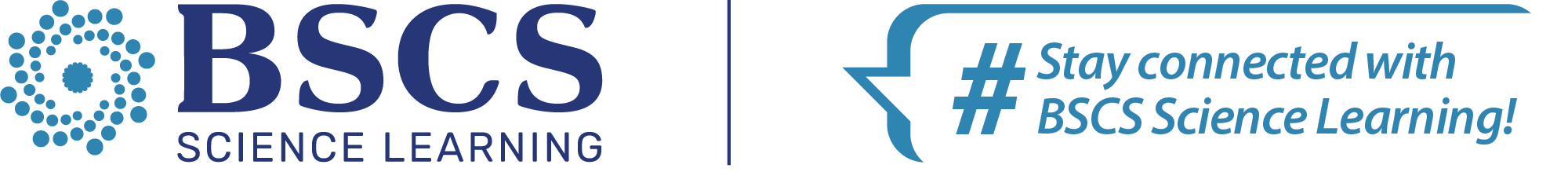 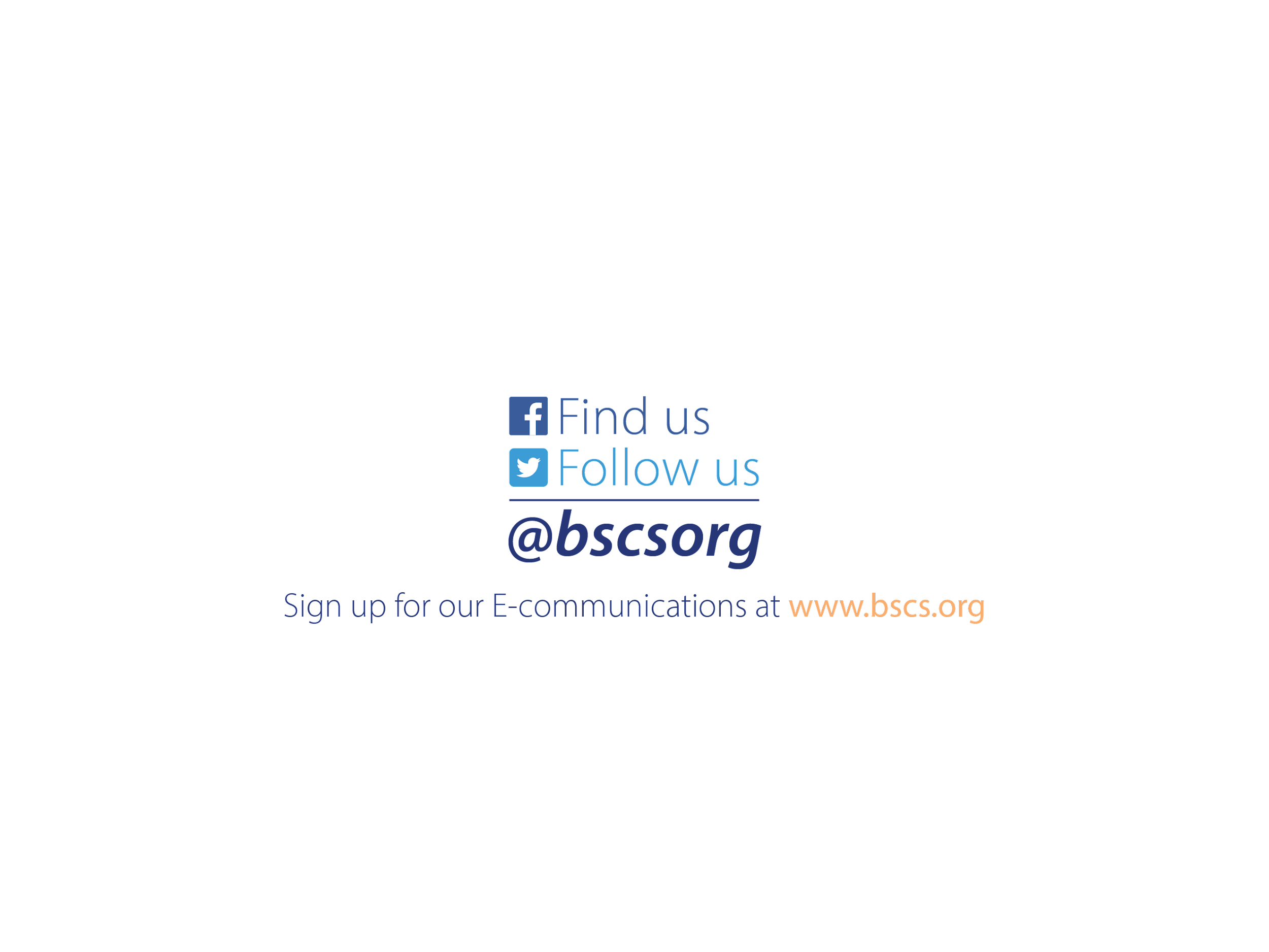